資料２
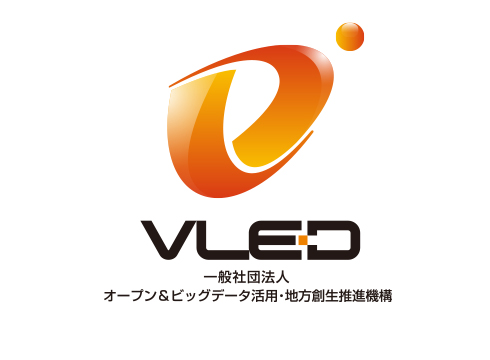 平成26年度　第4回データガバナンス委員会
データガバナンス委員会報告書（素案）
2015.03.30
目次
平成26年度データガバナンス委員会検討事項概要

オープンデータと関連する法制度の整理

対価性のあるデータをオープンデータ化する際の課題

データの質の保証と免責事項

その他の課題
地方公共団体の疑問への回答
2
平成26年度データガバナンス委員会検討事項概要
3
検討事項概要
平成26年度データガバナンス委員会では、以下の事項について調査および議論を実施した

オープンデータと関連する法制度
オープンデータ政策について、既存の情報公開法（情報公開条例）、公文書管理法等の関連する法体系との関係の整理
対価性のあるデータをオープンデータにする際の課題
対価性のあるデータをオープンデータとして公開する際の課題の整理
データの質の保証と免責事項
データの質と保証に関する諸外国の事例整理と、国内における課題の整理
免責事項の有効性についての検討
地方公共団体の疑問への回答
地方公共団体からいただいた相談に対する回答・FAQの作成
クリエイティブ・コモンズとの関係性の整理
クリエイティブ・コモンズの解釈について不明点が生じたときの対応体制についての検討
4
オープンデータと関連する法制度
5
オープンデータに関連する法律①
行政機関の保有するデータについて、オープンデータ化に関連する法制度としては、以下のものがあげられる
6
オープンデータに関連する法律②
7
オープンデータに関連する法律③
8
参考：統計情報のオープン化についての検討状況
統計データの二次利用の拡大については、「統計データの二次的利用促進に関する研究会」において、下記の方向性が示されている。
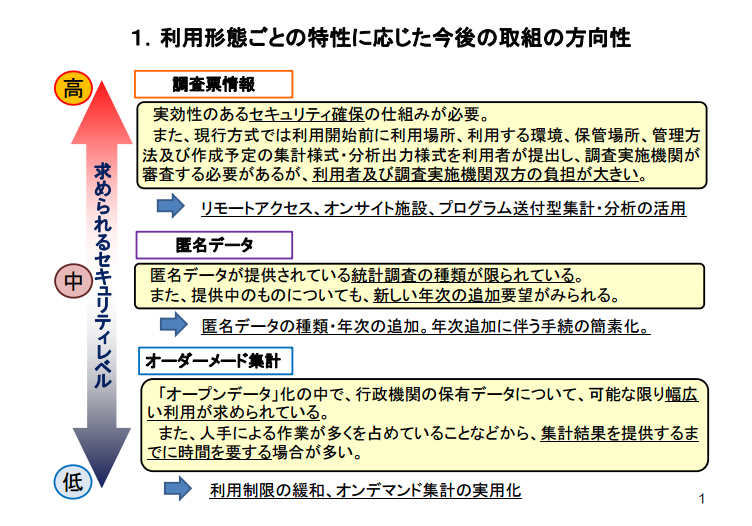 出典：「第18回統計データの二次的利用促進に関する研究会」資料
9
オープンデータを促進する法制度について
情報公開法は現時点においてオープンデータを促進する法案とは言えない
開示された情報を二次利用することについては定めがなく、行うことが可能
ただし、著作権等をオーバーライドするものでは無いため、別途許諾を得る必要が生じる可能性がある。
開示された情報の組み合わせによっては、個人情報に当たる可能性が生じる。

オープンデータとしての利用を阻害する法律については、規制緩和を求めていく必要がある
必要な規制もあるため、何から規制緩和を求めていくか検討が必要
10
参考：公開を促進する情報公開条例
オープンデータ化を義務づけているわけではないが、手続をすることなく提供を可能にすることで、情報公開を促進する制度として、神奈川県の情報公開条例がある。（公開を促進するが、二次利用が可能になると明記されているわけではないため、オープンデータとまでは言えない。）

参考：神奈川県情報公開条例
（情報の提供）
第23条   実施機関は、前条に規定するもののほか、県政に関する情報を、多様な媒体の活用等により、県民に積極的に提供するよう努めるとともに、県民の求めに応じ、当該情報を迅速かつ簡易な手続により提供するよう努めなければならない。

23条の情報提供に関する要綱
（対象文書）
第３条 公開請求の手続によることなく、情報提供できる行政文書…
(1) 過去に公開請求があり全部を公開した行政文書で、求めを受けた時点においても明らかに判断が変　	わらないもの
(2) 既に公表されている情報のみが記載されている行政文書
(3) その他条例第５条各号に規定する非公開情報が含まれていないことが明らかな行政文書
11
参考：諸外国におけるオープンデータ政策と関連法制度
諸外国の法制度において、オープンデータと関連法制度が結びつけられている例について検討を実施した。
情報公開法との関係性が深いとされることから、主として情報公開法を対象とする。
情報公開法において以下の3点を満たしている場合、情報公開法とオープンデータ政策は密接に関連していると考えられる。
電子媒体での情報公開を義務づけているか
情報公開で入手した情報の二次利用を可能にしているか
情報公開の開示請求が行われた文書は、自動的に公開状態におかれるか。
⇒これらを満たすと、電子媒体（機械可読）で二次利用が可能な文書が開示される。
　また一度開示されるとフリーアクセスが可能になるので、オープンデータと言える。
米国の情報公開法と英国の情報公開法において、上記事項を調査。
12
参考：米国におけるオープンデータ政策と情報公開法
米国においては、情報公開法によって電子媒体での提供に努力義務が課せられており、開示された情報は自由に利用することができる。
また情報公開法では、情報公開法に基づく請求でコピーが提供された内容について、電子的にアクセス可能にすることを求めている。
そのため、情報公開法とオープンデータが密接に関連している。ただし、情報公開法はオープンデータ政策が始まる前からこの条項であったことから、オープンデータをきっかけとして改正されたわけではない。
13
参考：英国におけるオープンデータ政策と情報公開法
英国においても、米国と同様に情報公開法がオープンデータを支えており、データセットだけでなく他の開示情報についてもOGL等を付与することにより可能な限り二次利用可能な電子媒体で提供する義務がある。
開示請求を受けた情報の公開義務はもちろん、まだ開示されていない情報についても可能な限り二次利用可能な電子媒体で公開する努力義務がある。
イギリスの情報公開法は、Protection of Freedoms Act 2012の成立を受けて、特にデータセットに関して「二次利用可能(capable of “re-use”)」「電子媒体(in an electronic form)」での提供義務が規定された。
14
対価性のあるデータをオープンデータにする際の課題
15
行政が有償でデータ提供をする理由
行政の提供するデータには複数の有償で提供されるデータがある。
利用者に負担を求める理由としては、以下のような理由があげられる。
16
行政が有償でデータ提供をしている例
実際に有償で提供されているデータには以下のようなものが存在する。
17
オープンデータと有償データ
現在有償で提供されているデータについては、必ずしも無償で提供する必要は無いと考えられる。
実費の請求をしているデータ
　　⇒　オンラインでの公開とし、サーバの提供を行うことで無償化することは可能か
整備費用等の負担を求めているデータ（付加価値データ）
　　⇒　無償化は困難。また無償化の際には競争法の観点から検討が必要となる可能性。
　　　　なぜ無償化できないかについて説明する義務を負わせることで、
　　　　徒に無償化されないデータが増えることを防ぐことも重要である。
なお、無償で配布した方が経済効果が高いという調査結果も存在する。（→参考）

有償データを無償で公開することによって、民間の情報提供事業の圧迫などが起き、競争法の観点から問題が生じる可能性がある
欧州ではPSI指令と競争法の規定が矛盾しているという議論がある
　　⇒　付加価値データを政府が無償提供して、民間の情報提供事業が圧迫された場合、
　　　　競争法違反になるのでは無いかという議論。ただし違法になった例は無い模様。
オランダではオープンデータを見据えた競争法改正を実施
　　⇒　「政府機関が競合性のあるデータ等を提供する際、政府機関が入手した条件と
　　　　　同じ条件で民間に当該データを提供しなくてはならない」
18
データの無償提供と、財政法等の関係性
データの無償提供が財政法、国有財産法等の規定を侵害する可能性が指摘されている










有識者の議論では、無償で公共機関が公開したデータを用いて、民間企業が収益を上げたとしても、上述の法律の侵害にはならないと整理されている。
著作権の場合、無償で誰でも見て利用できるとなると、財産的な価値はなくなる。当該データを加工してできあがったデータには価値があるかもしれない。
当該データでビジネスを始めたとしても、ビジネスで工夫した者に価値があると整理するべきである。
19
参考：データに課金した場合と無償公開の場合の経済効果①
Commercial exploitation of Europe's public sector information, Exective summary, 20 September 2000より
紙での公開を含めたPSI全体の投資効果(1999年前後)
EU: 投資コスト回収のため課金している
	投資コスト 95億ユーロ／年
	経済効果(間接波及効果等も含む) 680億ユーロ(EUのGDPの1%相当)
	（内訳：地理空間情報-358億、文化-39億、ビジネスサービス-94億、経済・社会
　　　　　データ-117億、その他-74億）
	投資効果＝経済効果／投資コスト＝7.2倍弱

US: 基本的に無償で公開し、課金していない
	投資コスト 190億ユーロ／年（ユーロ換算）
	経済効果(間接波及効果等も含む) 7,500億ユーロ
	投資効果＝経済効果／投資コスト＝39.5倍弱

EUに対してUSは5.5倍も投資効率が高い
EUにおいても、PSIに対する課金を全廃した分を税収で賄うには、PSI市場を現状の2倍程度まで大きくすれば賄える。もし、課金を止めることでUSとの投資効果の差分に相当する5.5倍の伸びが得られるなら、無償にしたほうが全体としては得になる。
20
参考：データに課金した場合と無償公開の場合の経済効果②
Borders in Cyberspace: Conflicting Public Sector Information Policies and their Economic Impacts, Summary Report, February 2002より
オランダ政府地理データ委員会（Dutch Federal Geographic Data Committee)のレポート
	「地理情報を60%値引きしても、年40％売上増と800（名？）の雇用創出が見込めると予測」

USとEUは経済規模は同等だが、気象データの利用市場はEUの方が遥かに小さい（10倍以上の開き）。主な原因は以下と考えられる。
費用: 　unaffordable prices(EU)、freely available(US)
データポリシー:　 EUの国家気象サービスのデータポリシーが厳し過ぎる
ウェザーリスクマネージメント市場規模（1997年から2002年までの5年間の合計）
US: 9兆6960億米ドル
EU: 7213億米ドル
商業的な気象サービス市場
US: 4000～7000億米ドル、400社、4000雇用
EU: 300～500億ドル、30社、300雇用
個別事例：USでmarginal costを課金した際に期待どおりの市場を獲得出来なかった例
FMC（Federal Maritime Commission）がAutomated Tariff Filing and Information System(ATFI)を作った。利用料として1分あたり46セント課金し、3年間で、8億1千万ドル回収する目標を立てたが、現実には目標の0.05%の43.8万ドルしか得られなかった。他の組織から同様のからデータが得られるため、指示を得られなかった。

データの利用に対して僅かでも課金すると利用者を逃す可能性が高い。なるべく課金はせずに、市場全体の拡大を図るほうが全体としては効果が高い。
21
参考：データに課金した場合と無償公開の場合の経済効果③
REVIEW OF RECENT STUDIES ON PSI RE-USE AND RELATED MARKET DEVELOPMENTSより
EU27か国でのPSIの直接的な再利用市場は280億ユーロ（2008年）、さらに関連市場を含めると320億ユーロで年7%の成長率である（2010年）
	→これに対し、オープンかつ無料あるいは限界コストでの提供にすれば、直接利用＋再利用市場は	　EU27か国で400億ユーロに上ると推計される。
また、間接的な経済効果（効率化による国民の時間節約等）まで入れると、 EU27か国で1400億ユーロ/年の市場になると推計される。
	→これに対し、イージーアクセスの実現、インフラや各種障壁の改善等がされていれば、直接+間接	　市場合わせて2000億ユーロ（GDP1%相当（2008年））まで拡大できていたものと推計される。

総合すると、費用の改善、ライセンス条件の統一、データ標準等により、10～40％の経済効果増が見込まれる。
現実にはPSIから政府が得る収入はわずかで、組織予算の1%から多くても1/15程度であり、経済効果に対して遥かに少ない。収入を見込むよりは経済効果を見込むほうが遥かに効果が高い。

参考（改善効果の内訳の一部）：
情報のアクセス性を改善すると、法定の環境アセスメント費用が20％削減、年20億ユーロ節約が可能。
R&D成果をオープンにすると経常益60億ユーロ増。
市民が2時間の時間節約ができれば140億ユーロの価値。
22
参考：諸外国における有償提供に関する基本的な考え方
G8サミットにおける考え方
オープンデータは原則として「無料で、制約のないものであるべき」
	We recognize that open data should be available free of charge in order to encourage their most widespread use.

各国のアクションプラン
すべてのオープンデータを無償提供し、2015年までに従来の有償データを見直す、とアクションプランで述べているのはカナダのみ。
23
参考：英国における対価性とオープンデータの考え方
Public Data Group（Ordnance Survey、Met Office等、Trading Fund４機関による団体）による整理





基本的に無償かつ再利用可能なコンテンツをオープンデータと認識
Public Data Groupでは、「これまで有用なデータの多くが無償提供されてきており、今後もその取り組みを続ける」とした上で、「付加価値の高いデジタルデータについては引き続き有償配布する」と整理
基本的なサービスやデータについては無料提供し、高度なデータについては料金を課金する方式を継続　（Ordnance Survey、Met Office等）

英国政府も「現段階で、すでに有償提供されているデータについては無償化する方針はない」としている。
24
参考：英国における対価性とオープンデータの考え方
政府におけるデータの有償提供の考え方
情報の需要が特定層に偏っている場合は有償で情報を提供し、より広く人々の利益に資すると考えられるものについては政府の補助（税金）による無償提供を行う。
有償提供する情報は原価が回収できる額を設定することが原則だが、特に民間と市場が競合する場合は、独占禁止法に則り、同種の情報については同じ価格を設定しなければならない。
有償データの代表例として、生データ、 付加価値がついたデータ（Value added が挙げられている
なお、生データについては限界費用での提供、付加価値がついたデータについては、適切な費用での提供が可能とされている。
25
参考：PSI指令と競争法①
PSI指令と競争法の関係について、LAPSI2.0が検討
ヨーロッパのコンテンツ市場におけるPSIへのアクセスや再利用に際しての法令上の課題を明らかにし、解決策を提案することを目的としている
LAPSI2.0はLegal Aspects of Public Sector Informationの略称。Competitiveness and Innovation Framework Programme 2007-2013のもとでEuropean Commission（欧州委員会）が出資しているプロジェクト。
LAPSI2.0は「有償提供するにしても限界費用での提供する」というPSI Directivesの規定と、「市場価格で取引が行われること」という競争法の規定が矛盾している点を指摘
26
参考：PSI指令と競争法②
PSI指令と競争法の関係について訴訟事例があるため紹介する
無償提供をした政府が敗訴した事例は見当たらない
27
データの質の保証と免責事項
28
データの保証と責任についての検討の理由
オープンデータとして行政の保有するデータの公開が進んでいるが、当該データを利用する側からは、以下が重要であるという指摘がある。
データの質の保証　（精度、正確性、被害が生じた場合の責任等の有無）
データの管理の保証（同一URIでの継続提供、URI変更時の連絡、修正対応等）

ただしこれらを実施するためには、データを公開する機関がデータに対して責任を負うことになりかねず、そうなるとデータの公開の動きが鈍くなる可能性が指摘される。
29
データの保証に関する議論
データの継続的な提供を行うための仕組みを用意
ビジネスでのデータ利用者にとって、データが継続的に提供され、随時更新されることは最も重要な要素
これを確保するための仕組みが用意されることが望ましい

データの品質保証については以下の２つに分けて検討
データの精度、正確性等について、責任を持って管理するか　（法的な責任を負う）
	→ 諸外国の事例を踏まえても、品質そのものについて保証していることはない
　　  基本的にこのサービスを提供することは困難だと考えられる。

データに誤りがあったときに修正対応を行う等、サポートを行うか　（法的な責任は負わず、サポートの提供を行う）
	→ イギリスではOpen Data Certificateというプログラムで管理モデルを提供。
	→ オープンソースのように、データについても提供は無償にして、サポートサービスで　
　　  稼ぐモデルを設計できると、データの管理が継続される可能性がある
　　（ただし元データに当たることを考えると、実態としてはデータの提供者しか
　　　管理サービスを提供できない可能性はある）
30
免責事項について
日本では利用規約に免責事項を入れることで、データ提供者は責任を負わないように整理している









免責規定を置いていても責任を問われる可能性はある
例：自動運転に利用することがわかっていて、粒度の高い精密なデータを提供したが、それに誤りがあった場合、事故等に直接関係する。そのような前提を置かず粒度の低い粗雑なデータを提供していた場合、間接的にしか関係しない。
データの利用目的が予めわかっていて精度・正確性等を伝えていなかった場合など、限定された状況でのみ責任が発生する可能性があると考えられる。（通常のオープンデータ提供では責任が問われる可能性は低い）
６）　免責について
ア　国は、利用者がコンテンツを用いて行う一切の行為（コンテンツを編集・加工等した情報を利用することを含む。）について何ら責任を負うものではありません。
イ　コンテンツは、予告なく変更、移転、削除等が行われることがあります。
（出典：政府標準利用規約第1.0版）
（略）・・例えば、万一、正確性等に欠けるコンテンツがあった場合に、それにより利用者に損害が生じたとしても、国（府省）はその損害につき責任を負わないという趣旨である。
（出典：政府標準利用規約第1.0版の解説）
31
参考：英国のオープンデータ認証制度
データの品質保証に関連して、英国のOpen Data Instituteの開始したOpen Data Certificateという仕組みがあり、参考になる。













データの精度保証ではなく、データ提供元や権利関係、更新頻度等を明らかにして、フォローアップ体制を保証するものとして想定されている。
→ StandardおよびExpertについては質についても言及
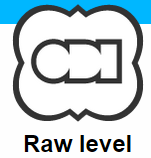 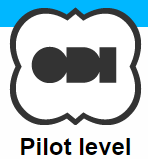 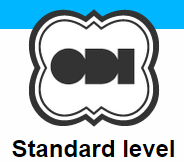 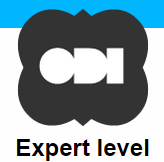 出典：https://certificates.theodi.org/overview
32
参考：Open Data Certificatesの登録データ
データの質に関する情報、利用期間等
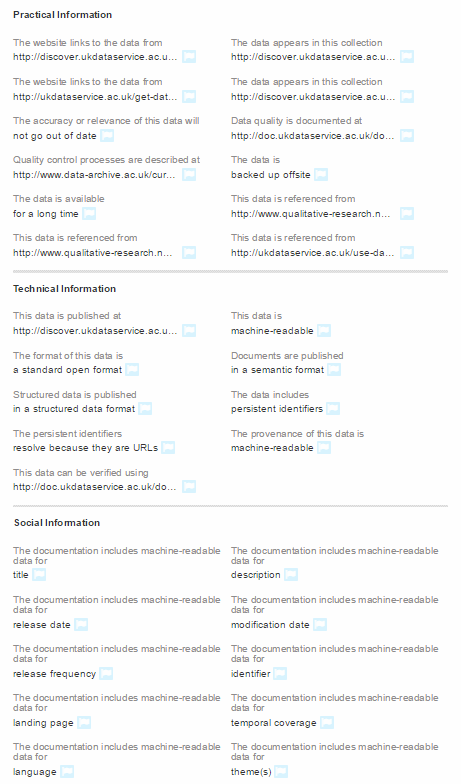 アイコンでステータスを表示
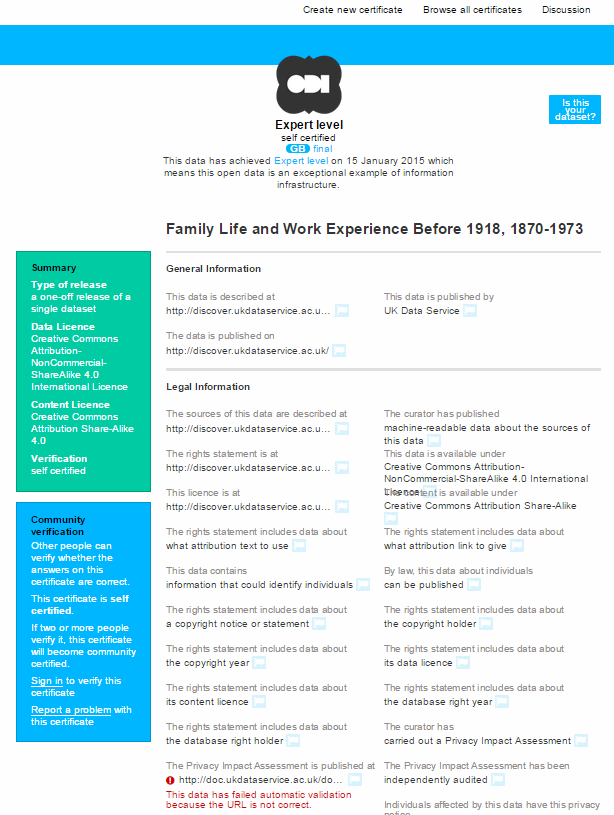 データへのリンク、発行者等基本情報
データのフォーマット等技術情報
ライセンス等法律関係の情報
問い合わせ先、言語等関連情報
出典：https://certificates.theodi.org/overview
33
地方公共団体の疑問への回答
34
FAQ
地方公共団体がオープンデータについて具体的に疑問に感じていることについて整理する
35
Q. 個別法の規定との整合性について
先生方のご意見をいただきたく
存じます
下記のような例の場合、個別法との関係でどう整理すればよいですか。
国土地理院マッピングを活用したい場合の測量法の規定との関係
駐車場設置届を活用したい場合の駐車場法との関係（目的外利用に当たるのか）
回答：

CC BY等のライセンスと、個別法とでは、基本的に個別法が優先します。
国土地理院の地図情報を利用する場合、当該地図は測量法の規定に沿った利用をする必要があります。

駐車場設置届については、駐車場法で整備することが求められていますが、当該データの提供や二次利用に関する規定はありません。提供が禁止されている情報ではありませんので、オープンデータとして提供することが可能です。
目的外利用として整理した場合、オープンデータとして活用できるはずの有用なデータの多くが公開できなくなります。法律で提供が禁止されていない場合で、情報公開制度で公開が禁じられている情報でなければ、積極的に提供可能であると整理しています。
36
参考：JIPDECによる検討
駐車場設置届け等の情報のオープンデータ公開について、目的外利用に当たる可能性があると整理している検討もある。
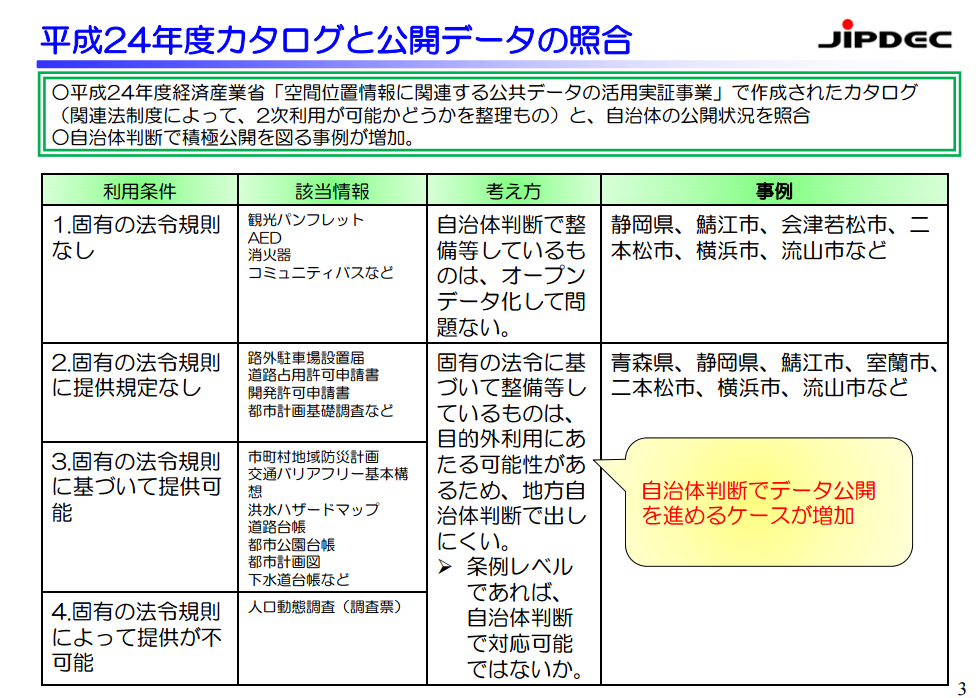 出典：IT融合フォーラム 公共データWG平成２５年度 第１回 配布資料
37
Q. カタログサイトの利用規約について
地方公共団体でカタログサイトを整備する際に、利用規約としては政府標準利用規約と、CC BYのどちらを利用するべきですか
回答：

政府標準利用規約は政府のウェブサイトに適用するために作成されたものです。これは一部のデータについて、国益に反する利用がされる可能性があるなどの懸念が払拭できなかったためであり、自治体がオープンデータとして公開する情報の中に、特に懸念があるデータが無い限り、採用する必要はありません。
（データカタログサイトには問題が起きそうなデータを置かなければよい。）
また、政府標準利用規約は、平成27年度中に改訂することも想定されていますので、今政府標準利用規約を採用したとしても、1年後には利用規約の改定を検討することになります。

自治体においては、よりオープンデータとして利用が行いやすいCC BY、もしくはCC0の採用を行うことが望ましいです。ライセンスの詳細については、オープンデータガイド第1版の第5章をご覧ください。

※オープンデータガイド第1版：
　http://www.opendata.gr.jp/news/1407/140731_000866.php
38
Q. 調達や委託、市民からの募集関連について
調達や委託、市民からの募集等の際に、事前に仕様や契約書でオープンデータに使用する事を記してよいですか
回答：

調達や委託に際して、成果物をオープンデータとして取り扱うことについて、事前に仕様や契約書に定めても問題ありません。むしろ事前にオープンデータとして取り扱うことを明記して、権利関係を整理した成果物を作成するように求めた方が望ましいです。

ただし、調達や委託の内容によっては第三者の著作物等を利用する必要があり、また、当該権利者から権利の許諾を受けられない場合も存在します。その点に配慮した条項を用意することが望ましく、例えば後述の例文などを利用することが考えられます。
39
参考：契約書に盛り込む際の条文案
※ １の括弧内は著作権を甲に譲渡せず、利用許諾のみをする場合の記述例
出典：電子行政オープンデータ実務者会議（平成25年3月21日）資料
「オープンデータ流通推進コンソーシアムの取組と提言」
40
Q. 画像や映像の肖像権との関係について
事前に承諾をとればオープンデータにしてよいでしょうか
また承諾は口頭でもかまわないでしょうか
回答：

被写体および権利者から承諾を得ることで、オープンデータとすることは可能です。
承諾は口頭でも成立しますが、証拠が残りませんので、後の争いを避けるためにも、オープンデータにすることで、どのような利用がなされるかを明確に記載した承諾書に署名をしてもらうことが望ましいです。

また、本人の写真であれば問題ありませんが、複数人が写っている写真については権利処理がなされていないこともあります。
クレームが来た場合には速やかに削除するなどの対応が求められます。
41
参考：投稿を受けるときの条文案
出典：静岡県「富岳３７７６景」投稿に当たっての注意事項　より
42
Q. 第三者情報を含むデータを公開する場合について
そもそも第三者情報をオープンデータ化してよいのでしょうか
また、第三者情報部分の第三者情報はどこまで示せばよいでしょうか
データ利用者が第三者情報について第三者と調整するのは現実的でないのではないでしょうか
回答：

第三者が権利を有するデータをオープンデータとする場合、当該権利者に許諾を得れば、オープンデータとすることが可能です。
自治体が保有するデータをオープンデータとする場合、第三者が権利を有するデータも含めてオープンデータとする必要性は存在しません。ただし、利用者の立場からは第三者のものも含めてオープンデータとされた方が、利用しやすいことになります。
第三者の著作物であることを示す際には、第三者の著作物について引用として示すなど、明らかに他者の著作物を利用しているように見せることが重要です。情報通信白書の例のように、許諾を得ていない図表等のリストを示すことが最も望ましい方法ではありますが、引用部分はすべて許諾を得ていないと示す方法でもよいとされています。
データ利用者が交渉をしやすくするために第三者の著作物についての連絡先を掲載することが望ましいですが、これも権利者が拒否する可能性がありますので、可能な範囲で示すことになります。連絡先を掲載しない結果、利用者が第三者の著作物について権利許諾を受けることが難しくなるということもあり得ますが、もともと第三者の著作物についてはオープンデータ公開以前にも権利処理をすることが求められています。権利許諾が従来よりも難しくなるというわけではありません。
43
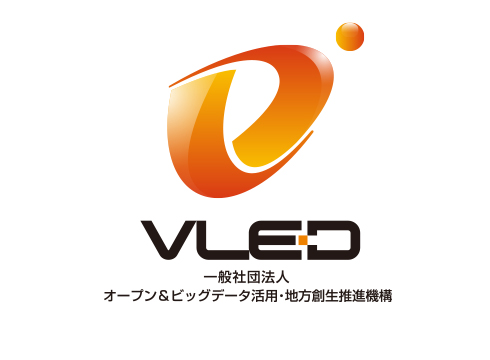